宣教关怀：阿爸天父, 我们为翁新玉宣教士感恩, 在疫情中滞留家乡期间, 她用心牧养诗巫恩道堂和兴安布道处。来临的2023年, 她将回到印尼西加宣教工场, 继续借教育的平台, 住在印尼人中间, 发光作盐。我们奉主耶稣基督的名祝福她, 有信、有望、有爱, 无论得时不得时, 总要传道。恳求圣灵使用她, 透过她的生命影响当地人的生命, 栽培这个时代的保罗和提摩太, 将来成为印尼社会与教会的祝福。愿耶和华大牧人时时看顾、处处看顾翁新玉宣教士, 建立她的手所作的工，阿们。
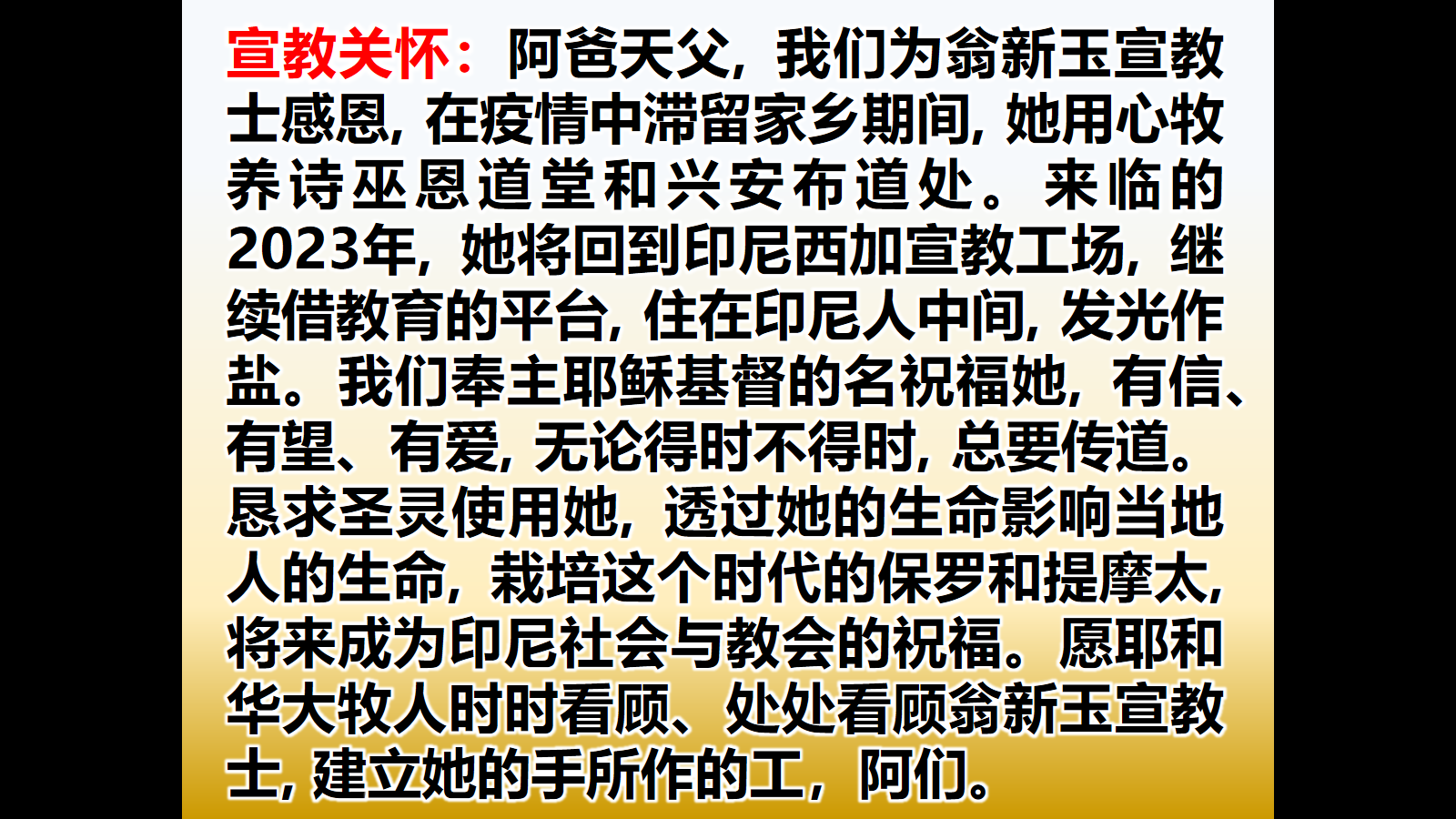